Jaunais BIS dizains un apmācības līdz gada beigām
Agnese Goba,
BIS attīstības nodaļa
Ceturkšņa būvvalžu sapulce
2023.gada 20.oktobris
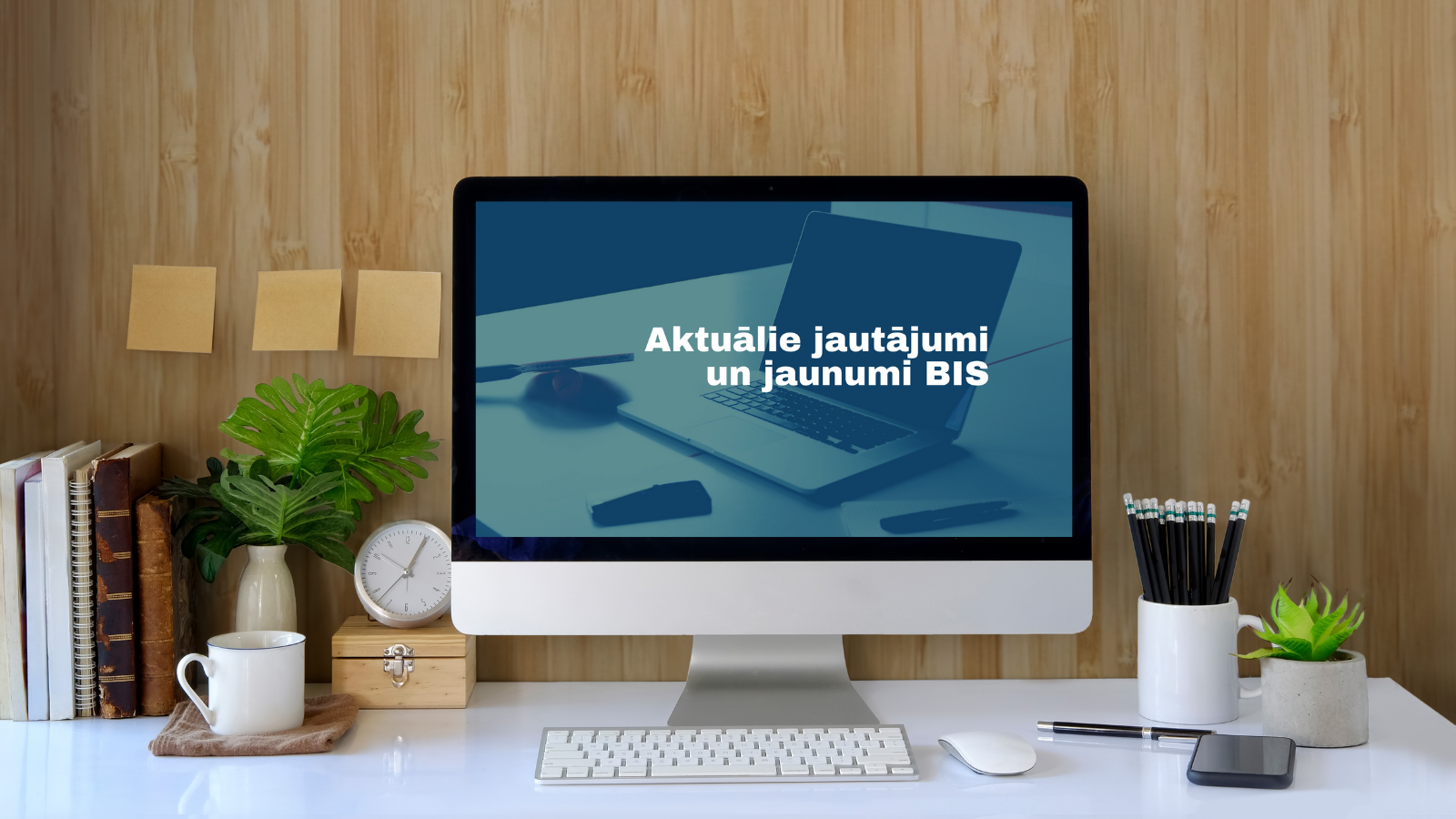 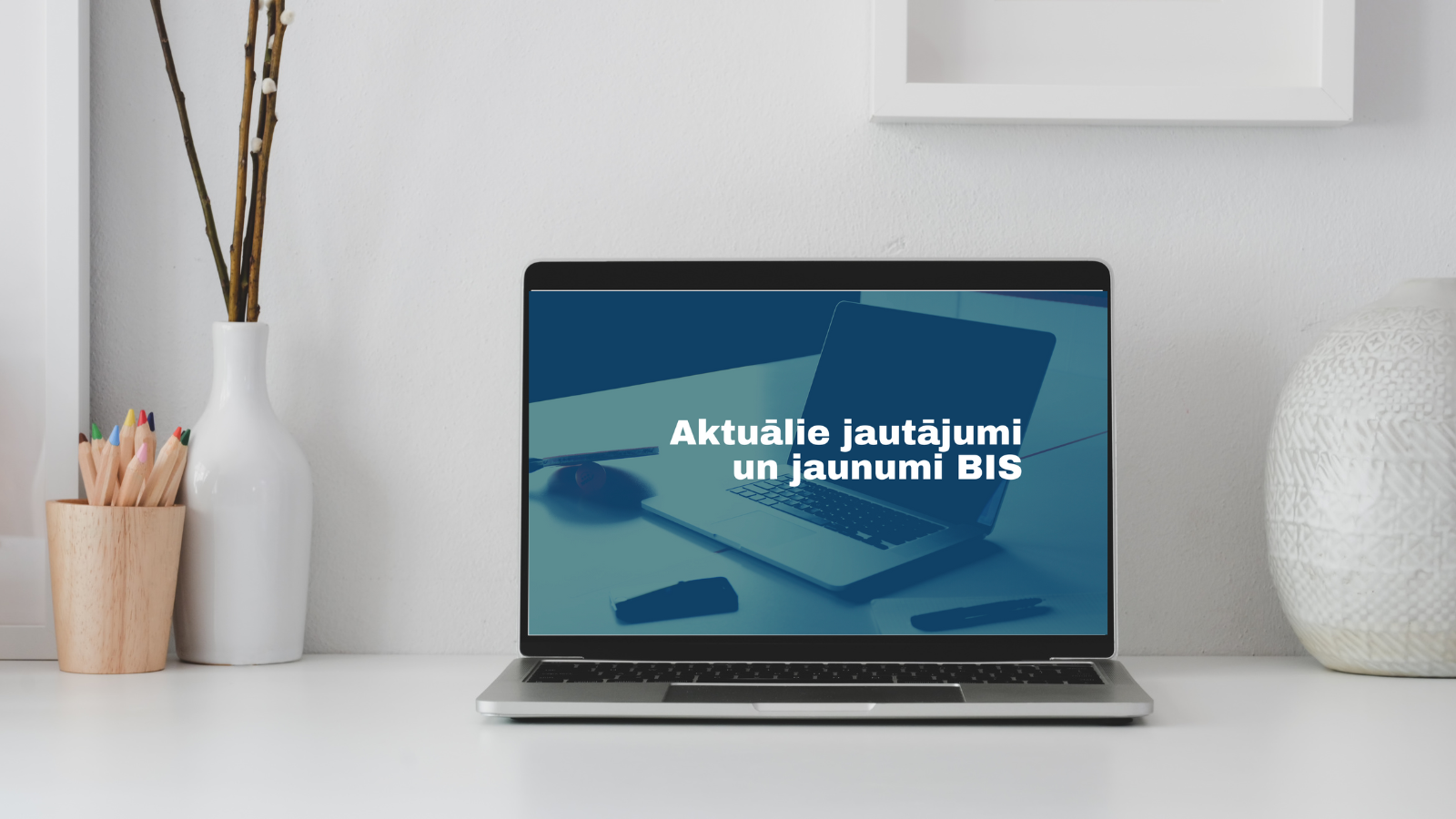 ERAF projekta ietvaros I
Apmācības par 7.laidiena funkcionalitāti:

27.oktobris plkst.10:00 – Pārskats par 2023.gadā īstenotajiem BIS uzlabojumiem (ierosinātājiem un projektētājiem)
3.novembris plkst.10:00 - Pārskats par 2023.gadā īstenotajiem BIS uzlabojumiem (būvdarbu veicējiem)

1.novembris plkst.10:00 - Datu apmaiņas saskarne ar BIS (ierosinātāju un projektētāju API)
8.novembris plkst.10:00 - Datu apmaiņas saskarne ar BIS (būvdarbu veicēju API)

10.novembris plkst.10:00 - Ekspertu darba vieta Būvniecības informācijas sistēmā
ERAF projekta ietvaros II
Pārskats par 2023.gadā īstenotajiem BIS uzlabojumiem 
							(ierosinātājiem un projektētājiem)
Izmaiņas pilnvaru un deleģējumu izveidošanā
Būvniecības procesa joslas uzlabojumi
Publiskās apspriešanas procesa pilnveide
Būvprojekta ekspertīzes pieprasīšana, ekspertīzes atzinuma saņemšana un iesniegšana būvvaldei
Izmaiņas Būvprojekta izstrādātāja un Būvdarbu gaitas dalībnieku norādīšanā un atrādīšanā
Ieskats Būvdarbu gaitas sadaļas izmaiņās
Papildinājumi Būvprojekta saskaņošanas nosacījumu un anulētas sadaļas atrādīšanā
	
 27.oktobris 10:00 – 12:30
ERAF projekta ietvaros III
Pārskats par 2023.gadā īstenotajiem BIS uzlabojumiem 
							(būvdarbu veicējiem)
 Izmaiņas Būvspeciālistu un Būvdarbu gaitas dalībnieku norādīšanā un atrādīšanā
Būvdarbu gaitas sadaļas izmaiņas
Būvprojekta un būvprojekta izmaiņas ekspertīzes pieprasīšana, ekspertīzes atzinuma saņemšana un iesniegšana būvvaldei
Informācija par citiem uzlabojumiem Būvniecības procesa joslā, publiskās apspriešanas procesā un dokumentu piekritības noteikšanā
Izmaiņas pilnvaras un deleģējumu izveidošanā
	
 3.novembris 10:00 – 12:30
Ikmēneša apmācības
Publiskās apspriešanas procesa pilnveide:
Publiskās apspriešanas piemērošana
Publiskās apspriešanas nepieciešamības attēlošana
Lēmums par publiskās apspriešanas nepieciešamību
Publiskās apspriešanas attēlošana
Publiskās apspriešanas pārskats un termiņa kontrole
Darba uzdevuma veidošana būvvaldei un izpilde paziņojumam par nodošanu publiskai apspriedei.
Būvniecības procesa joslas uzlabojumi:
Būvniecības ieceres iesnieguma gadījumā
Publiskās apspriešanas nepieciešamības gadījumā
Paskaidrojuma raksts gadījumā
Paziņojums par būvniecību gadījumā
Lietošanas veida maiņa bez pārbūves gadījumā
Būvdarbu žurnāla asinhronā lejupielāde

* Par datumiem vēl tiks ziņots (novembris/decembris)
Informācija par apmācībām
BIS mājas lapa - Aktualitātes - Notikumu kalendārs
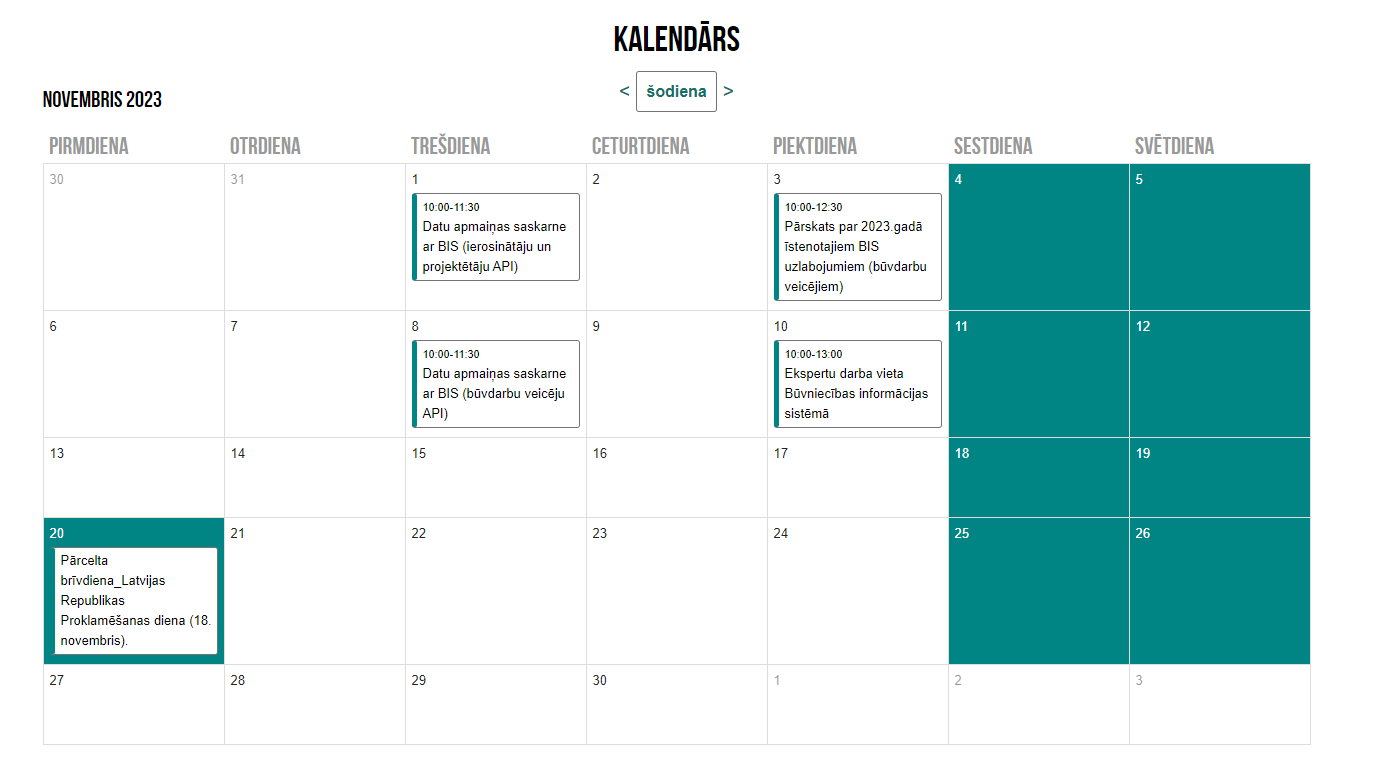 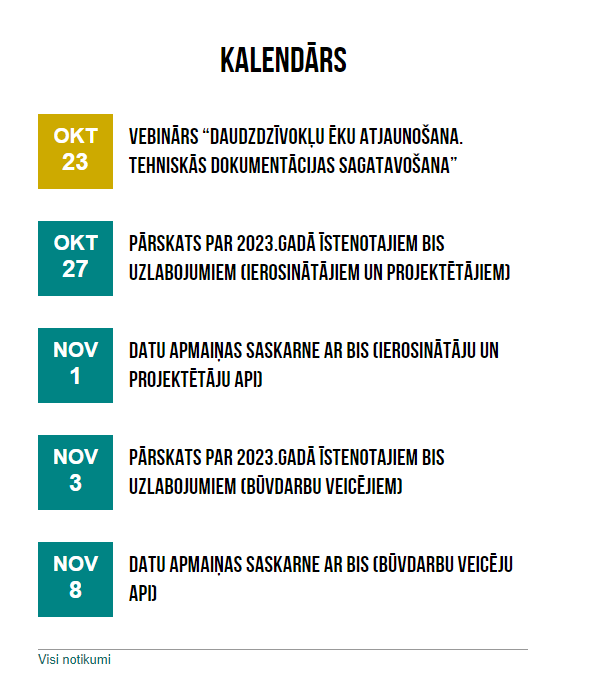 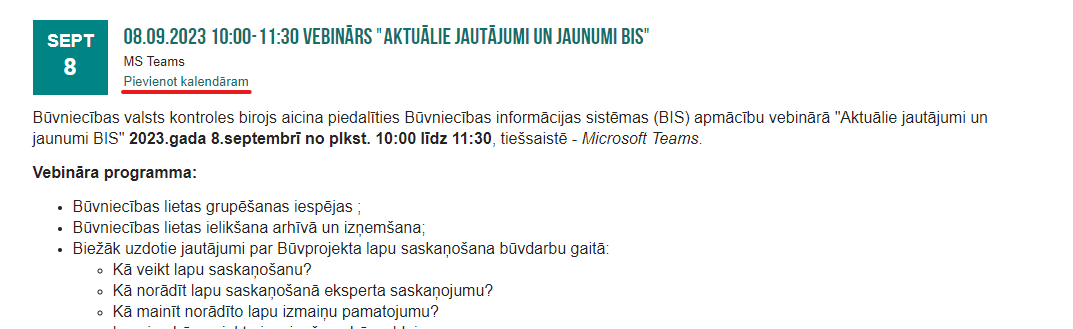 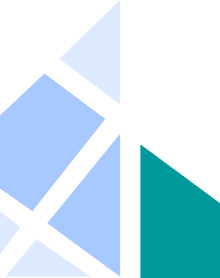 BIS2 jaunais dizains
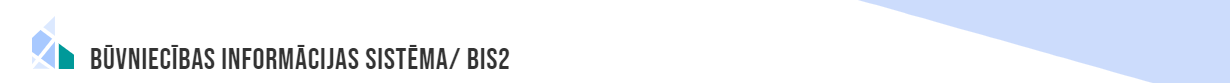 Jauna vizuālā identitāte
 Lietojamības uzlabojumi
 Jauns tehnoloģiskais risinājums
 Produkcijā plānots – 2023.gada decembris
Testēšana
Iespēja iepazīties, izmēģināt un sagatavoties jaunajām izmaiņām
					* vēl notiek darbs pie dokumentu sadaļas būvniecības lietā
Katru darba dienu no 9:30 – 14:30 BIS testa vidē
Lietotāji:
https://test.bis.gov.lv/bis2/latvija/cheat_login?code=111101-11111 
https://test.bis.gov.lv/bis2/latvija/cheat_login?code=111102-11111 
https://test.bis.gov.lv/bis2/latvija/cheat_login?code=111103-11111 
https://test.bis.gov.lv/bis2/latvija/cheat_login?code=111104-11111 
https://test.bis.gov.lv/bis2/latvija/cheat_login?code=111105-11111
Lietotāju atbalsts
Informatīvais vebinārs par jauno BIS2 dizainu - datums tiks izziņots
Informatīvas materiāls par jaunajām izmaiņām
Aktualizēta BIS2 lietotāja rokasgrāmata
Paldies par uzmanību!